Action Plan Evidences
Fork Bolt 5TSF-Thread Washout
Action Plan Evidences
OCCURRENCE SIDE- BEFORE
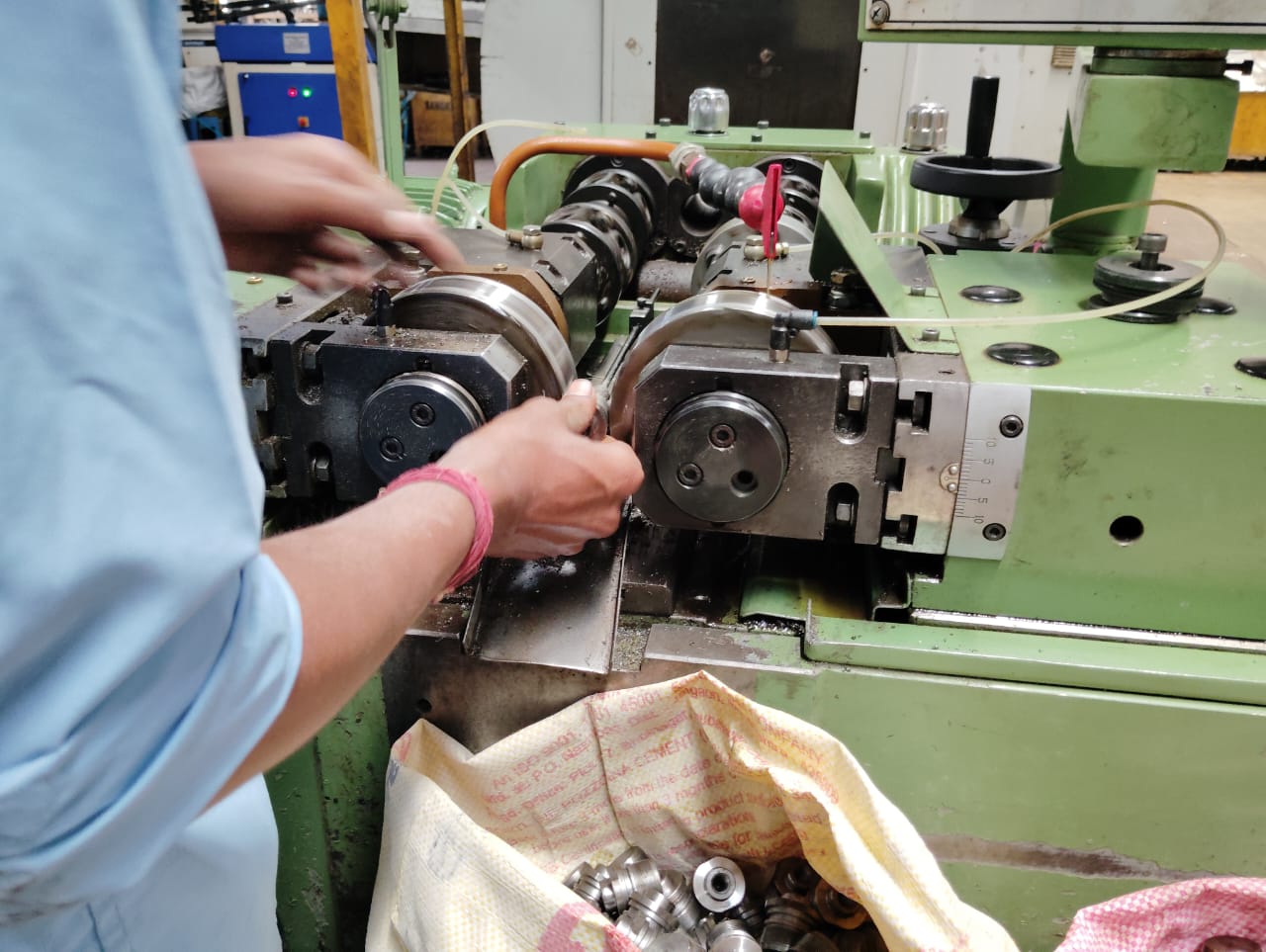 While Setting, initial not OK Pieces are got Mixed with After setup OK parts.
Action Plan Evidences
OCCURRENCE SIDE- BEFORE
Work Instruction Rolling